c
s
d
e
o
n
C
O
A
N
R
N
T
I
H
S
I
12.7-22
A free CD of this message will be available following the service
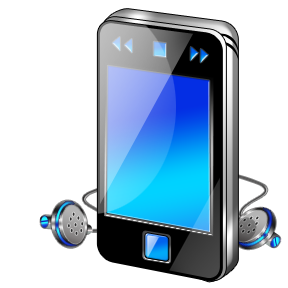 It will also be available for podcast later this week at calvaryokc.com
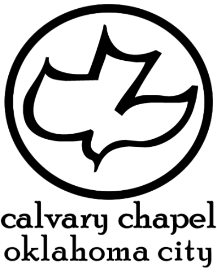 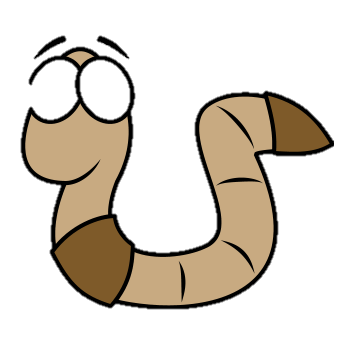 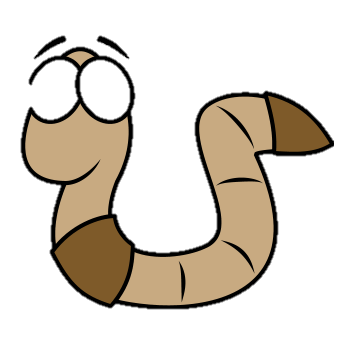 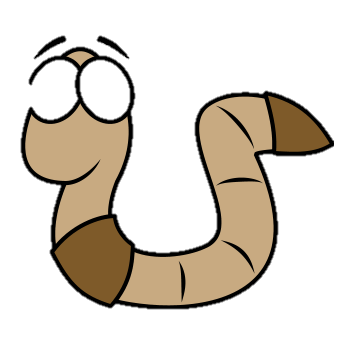 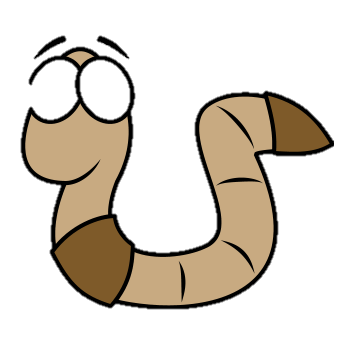 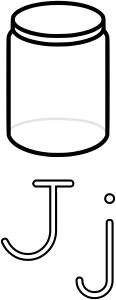 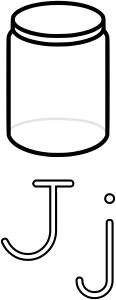 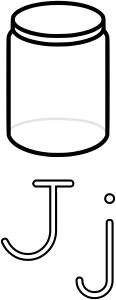 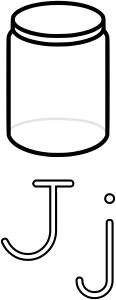 Lard
Soil
Alcohol
Cig. smoke
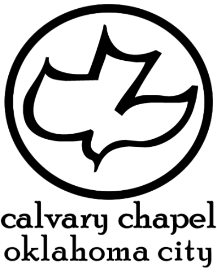 12.7-22
N
O
A
S
I
I
N
H
C
T
R
c
n
o
d
e
s
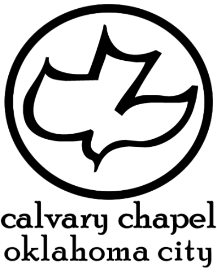 12.7-22
N
O
A
S
I
I
N
H
C
T
R
c
n
o
d
e
s
Thorn - skolops
A pointed piece of wood, a pale, a stake
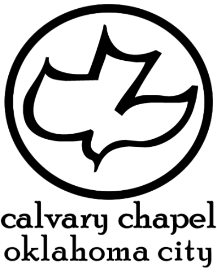 12.7-22
N
O
A
S
I
I
N
H
C
T
R
c
n
o
d
e
s
Apostle
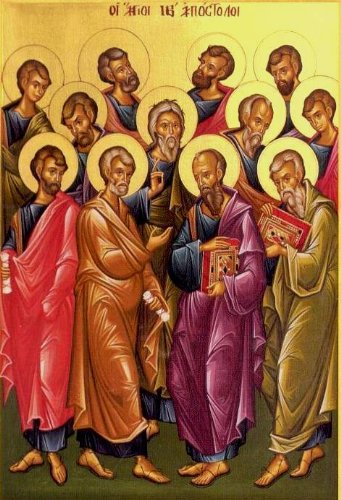 monthly
Vol. 777
An exclusive interview with the Apostle Peter
His views on:
Paul’s thorn revealed!
(Pg. 13)
Mood lighting
Hillsong
To sit or stand
 and so much more!
2 Corinthians 11 diet
10 pounds in
10 days … GUARANTEED!
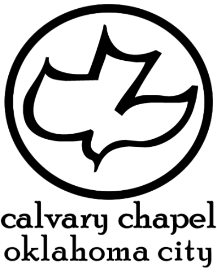 12.7-22
N
O
A
S
I
I
N
H
C
T
R
c
n
o
d
e
s
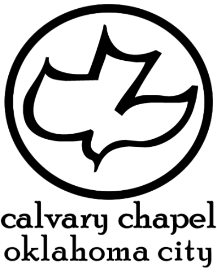 12.7-22
N
O
A
S
I
I
N
H
C
T
R
c
n
o
d
e
s
Said - 3rd person, active voice, perfect tense
Rest - episkēnoō
epi (upon) - skēnoō (verb form of tent or tabernacle)
To spread a tent over
P. T. Forsyth (1848-1921) - “It is a greater thing to pray for pain’s conversion than its removal.”
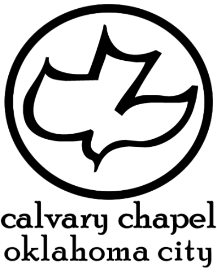 12.7-22
N
O
A
S
I
I
N
H
C
T
R
c
n
o
d
e
s
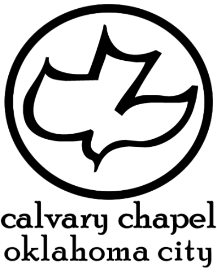 12.7-22
N
O
A
S
I
I
N
H
C
T
R
c
n
o
d
e
s
NASB, NIV - If I love you more, will you love me less?
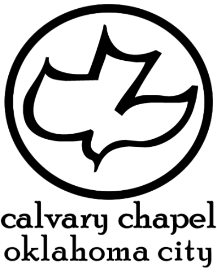 12.7-22
N
O
A
S
I
I
N
H
C
T
R
c
n
o
d
e
s
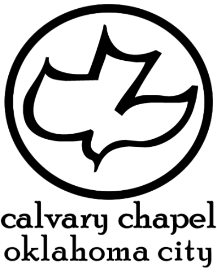 12.7-22
N
O
A
S
I
I
N
H
C
T
R
c
n
o
d
e
s
Contentions - KJV, debates
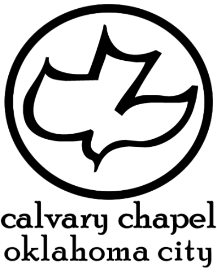 12.7-22
N
O
A
S
I
I
N
H
C
T
R
c
n
o
d
e
s
Outbursts of wrath - thumos – passionate anger
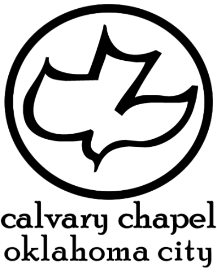 12.7-22
N
O
A
S
I
I
N
H
C
T
R
c
n
o
d
e
s
Selfish ambitions - eritheia – gaining political office by unfairness
Politicking
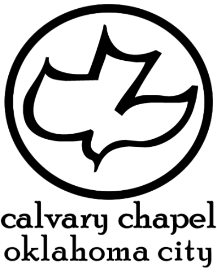 12.7-22
N
O
A
S
I
I
N
H
C
T
R
c
n
o
d
e
s
Backbitings - katalalia
kata - against; laleō – to speak
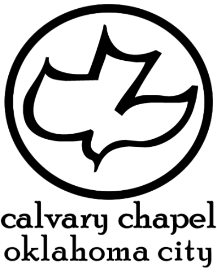 12.7-22
N
O
A
S
I
I
N
H
C
T
R
c
n
o
d
e
s
Whisperings - psithos – psst
NASB, NIV - gossip
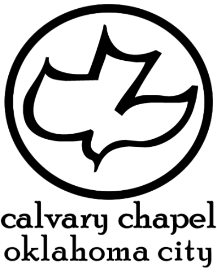 12.7-22
N
O
A
S
I
I
N
H
C
T
R
c
n
o
d
e
s
Conceits - phusiosis – to inflate, to cause to swell up
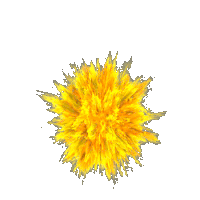 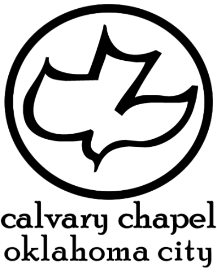 12.7-22
N
O
A
S
I
I
N
H
C
T
R
c
n
o
d
e
s
Tumults - akatastasia – a (un) - kathistēmi (to set in place)
To cause to be unstable
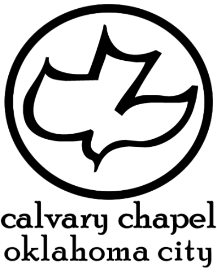 12.7-22
N
O
A
S
I
I
N
H
C
T
R
c
n
o
d
e
s
2 cor. 12.20
1 cor. 13.4-6
Does not behave rudely (v. 5)
Contentions
Jealousies
Love does not envy (v. 4)
Outbursts of wrath
Is not provoked (v. 5)
Selfish ambitions
Does not seek its own (v. 5)
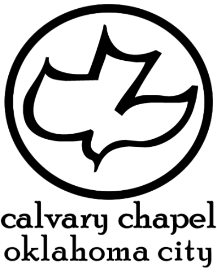 12.7-22
N
O
A
S
I
I
N
H
C
T
R
c
n
o
d
e
s
2 cor. 12.20
1 cor. 13.4-6
backbitings
Is kind (v. 4)
Does not rejoice in iniquity but rejoices in the truth (v. 6)
Whisperings
Does not parade itself, is not puffed up (v. 4)
conceits
Thinks no evil (v. 5)
Tumults
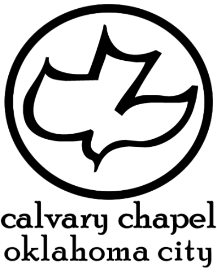 12.7-22
N
O
A
S
I
I
N
H
C
T
R
c
n
o
d
e
s
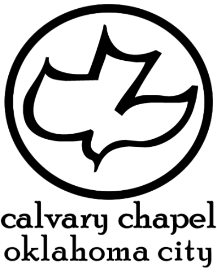 12.7-22
N
O
A
S
I
I
N
H
C
T
R
c
n
o
d
e
s
Three lessons of Paul's experience:
1. A healthy body is not the apex of the Christian life
2. Sickness is not the result of a lack of faith
3. It is far worse to be in sin than in sickness; pride is the greatest of all sins
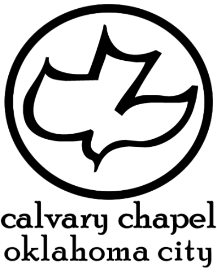 12.7-22
N
O
A
S
I
I
N
H
C
T
R
c
n
o
d
e
s
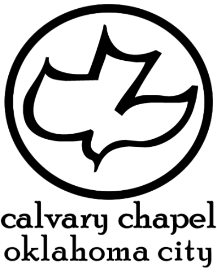 12.7-22
N
O
A
S
I
I
N
H
C
T
R
c
n
o
d
e
s